Espace des états. Notation de Dirac
Kets  :
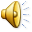 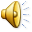 est l’espace des états (ou espace de Dirac). C’est un espace vectoriel
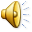 est une représentation dans
Un ket est représenté par un vecteur colonne
Exemple:
1
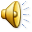 Bras:
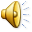 A tout ket on associe un bra
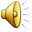 Tel que:
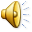 Remarque: On écrit              au lieu de
est appelé espace dual
Un bra est représenté par un vecteur ligne
Exemple:
2
Exemples:
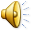 1-Donner le bra associé à un ket:
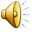 2-trouver la valeur de          pour que          soit normée
Généralement, pour normer un ket on choisit une valeur réelle et positive
3
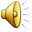 Relations caractéristiques d’une base orthonormée :
Relation d’orthonormalisation :
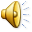 Base discrète
Base continue
Relation de fermeture :
Base discrète
Base continue
4
Quelques propriétés :
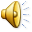 5
Opérateurs linéaires :
Définition :
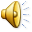 On dit que A est un opérateur linéaire si:
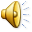 Tel que
et vérifie:
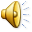 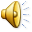 A est représenté par une matrice. Ses éléments matriciels sont:
Commutateur de deux opérateurs :
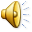 Remarque:
il faut respecter l’ordre dans l’écriture.
On ne peut changer la place que des nombres complexes :
6
Projecteur sur un ket normé :
Soit un ket normé
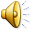 est  l’opérateur projecteur sur
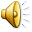 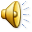 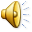 Exemple:
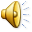 Base d’un espace à 2 dim
Ecrire le projecteur sur          et vérifier que
7
Projecteur sur un sous espace vectoriel :
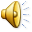 est  un seV à q dimensions et {                                } une base dans ce sous espace.

       :  projecteur sur
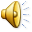 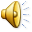 Opérateur adjoint :
Propriétés :
8
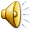 Comment obtenir la matrice qui représente l’opérateur adjoint?
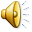 Conjugaison hermitique :
Pour obtenir le conjugué hermitique d’une expression il faut :
-Remplacer : les constantes par leurs complexes conjugués.
                        Les bras par les kets associés et les kets par les bras.
                        Les opérateurs par leurs adjoints.
Inverser l’ordre des facteurs (saufs les constantes. Leur place n’a pas d’importance)
Exemple:
ou
9
Opérateur hermitique :
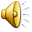 A est hermitique
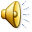 Exemple:
est un opérateur hermitique
Propriété:
(Diapo 7)
En particulier:
10